İKT 216 İktisadi Düşünceler TarihiAnkara Üniversitesi SBF II. Sınıf İktisatDers 13Altuğ Yalçıntaşhttp://ayalcintas.blogspot.com.tr/altug.yalcintas@politics.ankara.edu.tr
Thorstein Bunde Veblen (1857-1929)
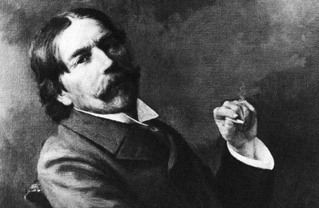 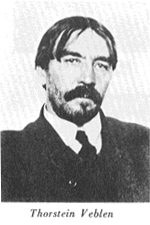 Marjinal Devrim (1871 – 1874) ve Neo-Klasik İktisat Okulu
Marjinalist Öncüler
Neo-Klasik İktisat
Marjinal Devrim  (1871 – 1874)
Keynesçi Devrim
Thorstein Veblen ve evrimci iktisat
Darwin Öncesi evrim düşüncesi
Darwin sonrası evrim düşüncesi
Marxist Politik İktisat, Marxism ve Neo-Marxism
1871 – W. Stanley Jevons, Politik İktisat Teorisi (Theory of Political Economy)
1881 – F. Y. Edgeworth, Mathematical Physics
1890 – A. Marshall, İktisadın İlkeleri (Principles of Economics)
1891 – J. B. Clark, “Distribution as Determined by a Law of Rent”
1893 – K. Wicksell, Über Wert, Kapital und Rente 
1894 – P. H. Wicksteed, Co-ordination of the Laws of Distribution 
1896 – V. Pareto, Cours d'économie politique
1838 – A. A. Cournot, Recherches sur les principes mathématiques de la théories des richesses 
1844 – J. J. Dupuit, De la mesure de l'utilité des travaux publics 
1850 – J. H. von Thünen, Des Isolierte Staat  
1854 – H. H. Gossen, Entwicklung der Gesetze des menschlichen Verkerhs
1871 – C. Menger, İktisadın İlkeleri (Grundsätze der Volkswirtschaftslehre)
1874 – L. Walras, Pür Politik İktisadın Öğeleri (Éléments d'Économie Politique Pure)
1930’lar
1750’ler
1870 Paris Komünü
1917 Sovyet Devrimi
1929 Büyük BuhranI
I. Sanayi Devrimi
II. Sanayi Devrimi
Thorstein Veblen (1857-1929)
Norveç kökenli, Amerikalı

PhD, Yale University
Kant üzerine (tez kayıp)

Cornell, Stanford, Missouri, Chicago, Newschool vd.
Özel hayatı ve kadınlarla olan ilişkileri
Hiçbir zaman «full professor» olamadı.

Journal of Political Economy dergisinin editörü
American Economic Association başkanlığını reddediyor.
Thorstein Veblen (1857-1929)
Hayatta kalma yarışında hayatta kalan nedir?
Ekonomi ve toplum
Kurumların kökeni nedir? (Veblen’in açıklaması)
Yaşayan doğa
On the Origin of Species (Darwin, 1859)
Thorstein Veblen (1857-1929)
Kurumlar Neden Önemlidir?

Önerme 1: Piyasalar ve toplumlar kurumlardan bağımsız düşünülemez.
Önerme 2: Kurumlar her zaman en iyi sonucu vermek üzere işlev görmezler.
Önerme 3: Her zaman tasarımcı ürünü değildirler.
Thorstein Veblen (1857-1929)
Genel Olarak Dönemin Özellikleri 

Tekelleşme ve Amerikan Kapitalizmi
İşçi sınıfı ve kapitalistlerden ayrı olarak yeni sınıfların ortaya çıkması
Mühendisler
Leisure class ve absentee owner
Taylorizm
1929 Bunalımına giden süreç
Amerikan İstisnalığı (American Exceptionalism)
Nedir?

ABD tarihinin kültürel, ekonomik ve entelektüel açılardan Avrupa ülkelerine kıyasla ayrıcalıklı bir konumda olması argümanı.

1920’lerde ABD komünist partisinin tespiti
İçeriği değişen terimin bugünkü olumlu ve olumsuz anlamları
Amerikan İstisnalığı (American Exceptionalism)
Ele alabileceğimiz bazı konu başlıkları:

Göçmen kültürü
Doğal kaynak bolluğu (toprak, altın ve petrol)
Uzun süre devam eden işgücü ihtiyacının yarattığı toplumsal mobilite
Amerikan Pragmatist Felsefesi (Peirce, Dewey, James … Rorty)
Protestanlık, iş ahlâkı ve sekülerizm
Leisure Class’ın ortaya çıkışı
“Kazanılmış haklar”a (vested interests) karşı olmak, federalizm ve kurumlar
Amerikan İstisnalığı (American Exceptionalism)
Eleştiri:

Somut verilerle ispat edemediğimiz toplumsal mobilite
Uluslararası hegemon bir güç olarak ABD’nin hesap vermeyen tavrı
Çevre konuları
Savaş ekonomisi
Belirgin gelir adaletsizliği
Irak Savaşı, 2008 Finansal Krizi ve D. Trump’ın seçimi kazanması  “Amerikan Rüyası”nın çöküşü
Amerikan İstisnalığı (American Exceptionalism)
Amerikan kültürünün (“emperyalizm”inin ?) Osmanlı coğrafyasına gelişi
1820’lerden günümüze
Başta İzmir ve İstanbul, sonrasında Balkanlar, Anadolu ve Orta Doğu’da açılan okullar, matbaalar, hastahaneler ve Protestan kiliseleri
John Dewey’nin Atatürk’ün davetlisi olarak Türkiye’ye gelişi (1924)

Türkiye Cumhuriyet üzerindeki kalıcı bazı Amerikan etkileri:
Türkiye eğitim sisteminden (Köy Enstitüleri, Amerikan okulları vs.)
“Partili Cumhurbaşkanılı Sistemi” ve iki partili parlamento
Thorstein Veblen (1857-1929)
Bir toplum eleştirmeni (social critic) olarak Veblen

Amerikan toplumuna ve özellikle de captains of industry ve leisure class eleştirisi
Mühendisler vs. işadamları
Sabotaj
Workmanship (ustalık) vs. predatory (yağmacı) içgüdüler
Thorstein Veblen (1857-1929)
Heretik bir toplum bilimci olarak olarak Veblen (1) 

İktisada (marjinalizme) yönelik eleştirisi:

Hedonism ve «ışık hızında hesap yapabilen bireyler»
Tarihsiz, soyut modeller
Denge kavramsallaştırması
Kurumlar, alışkanlıklar, içgüdüler ve değerler
Thorstein Veblen (1857-1929)
Heretik bir toplum bilimci olarak olarak Veblen (2) 

Marx’a yönelik eleştirisi:

Teleolojik (erekselci) tarih anlayışı
Sınıf çatışması ve biçimi
Sınıflar arası öykünme
Rasyonel sermaye birikimi
Thorstein Veblen (1857-1929)
İlk evrimci toplum bilimci olarak Veblen

İçgüdüler (workmanship, idle curiosity, ebeveynlik vd.)
Toplumsal atalet ve birikimli nedensellik

Kurumsal ve evrimci iktisat
Heterodoxy’nin kuruluşu, iktisatta iconoclasm ve ironi
Thorstein Veblen (1857-1929)
Güçlü bir retor olarak Veblen

Veblen’in dili ve genel olarak retorik
«Şeker kağıdına sarılı bir dinamit lokumu»
İroni ve sarcasm
Örnekler: leisure class, conspicuous consumption, absentee workmanship, emulation, idle curiosity vd.
Thorstein Veblen (1857-1929)
Kitapları (Seçilmiş)
The Theory of Leisure Class (1899)
Theory of Business Enterprise (1904)
Absentee Ownership (1923)

Makaleleri (Seçilmiş)
«Why is Economics not an Evolutionary Science?» (1898)
«Preconceptions of Economic Science» (1899)
«The Socialist Economics of K Marx and His Followers» (1906)
«The Limitations of Marginal Utility» (1909)
Thorstein Veblen (1857-1929)
Marx’ın etkisi
Sınıf analizi: Proletarya vs. kapitalistler  İşverenler vs. mühendisler

Darwin’in etkisi
Fizik yerine biyoloji, teleolojinin eleştirisi

Pragmatism’in ve psikolojinin etkisi
Felsefede Amerikan etkisi (reformizm, ilerlemecilik ve ampricism), değerler, içgüdüler
Thorstein Veblen (1857-1929)
Darwin ve bazı hatırlatmalar:

Evrimci epistemoloji
Sürekli ilerlemecilik (yani: mükemmelciliğin ya da “tekamül anlayışı”nın) imkânsızlığı
Patikaya bağımlılık kuramı
Tasarımcının yokluğunda tasarım
Alışkanlıklar ve içgüdüler
Thorstein Veblen (1857-1929)
Hayatta kalma yarışında hayatta kalan nedir?
Ekonomi ve toplum
Kurumların kökeni nedir? (Veblen, 1899)
Yaşayan doğa
On the Origin of Species (Darwin, 1859)
Thorstein Veblen (1857-1929)
Kurum Nedir?

Örnekler: Aile, üniversite, dinler, bilimler, bürokrasi, hukuk, şirketler, STK’lar, uluslar, konvansiyonlar, gelenekler, görenekler, adetler, bayramlar, ideolojiler, insan bedeni, dil …
Thorstein Veblen (1857-1929)
Kurumlar Neden Önemlidir?

Önerme 1: Piyasalar ve toplumlar kurumlardan bağımsız düşünülemez.
Önerme 2: Kurumlar her zaman en iyi sonucu vermek üzere işlev görmezler.
Önerme 3: Her zaman tasarımcı ürünü değildirler.
Thorstein Veblen (1857-1929)
Kurumlar arasındaki karşılıklı etkileşim ve hiyerarşi:
Thorstein Veblen (1857-1929)
Kurumlar arasındaki karşılıklı etkileşim ve hiyerarşi:
Thorstein Veblen (1857-1929)
Kurumlar arasındaki karşılıklı etkileşim ve hiyerarşi:
Thorstein Veblen (1857-1929)
Kurumlar arasındaki karşılıklı etkileşim ve hiyerarşi:

Sonuç: Bu etkileşim ve hiyerarşi 
Karmaşık
Çok yönlü ve 
Kümülatiftir (ya da daireseldir)
Thorstein Veblen (1857-1929)
Kurum Nedir?

Alışkanlıkların ve içgüdülerin (sonuçlarının) birikmiş hali
Thorstein Veblen (1857-1929)
Alışkanlık ve İçgüdü Nedir?

Alışkanlıklar 
Doğum sonrasında öğrenilirler
Kültür ve eğitim yoluyla aktarılır

İçgüdüler
(Çoğunlukla) Öğrenilmez
Genetik yollarla aktarılırlar
Farklı toplumlardaki ve zamanlardaki farklı bireylerde benzer şekilde vardır
İnsan ve hayvan toplumlarındaki ortak içgüdüler
Thorstein Veblen (1857-1929)
Alışkanlık ve İçgüdü Nedir?

Örnek (alışkanlıklar): Yatmadan önce dişlerimizi fırçalamamız, eve gelir gelmez televizyonu ve bilgisayarı açmak, ofise ya da okula gelir gelmez imeyilleri kontrol etmek, yıldönümlerinde arkadaşlarımıza kutlama mesajı göndermek, bayramlarda aile büyüklerini ziyaret etmek, faturalarımızı aynı bankadan ödemek, Internet Explorer ya da Chrome kullanmak, sınıfta aynı sıraya oturmak …

Örnek (içgüdüler): … ebeveynlik, ustalık, «boş merak», yaratıcılık …
Thorstein Veblen (1857-1929)
Alışkanlıklar ve İçgüdüler Nasıl İşler?
Thorstein Veblen (1857-1929)
Thorstein Veblen (1857-1929)
Alışkanlıklar, içgüdüler ve kurumlar tarafından belirlenen bireysel ve toplumsal davranışın temel özellikleri nelerdir? («Ee n’olmuş»?)

1. İnsan davranışlarının sonuçları her zaman öngörülemez
	Sonuçların öngörülemez oluşu ve kendiliğindenlik (Spontaneity)
2. Değişimin yönü yoktur
	Ereksellik yoktur (Non-teleology)
3. Değişim (çoğunlukla) muhafazakâr niteliği haizdir
	Toplumsal atalet (Intertia ya da patikaya bağımlılık)
Thorstein Veblen (1857-1929)
Alışkanlıklar, içgüdüler ve kurumlar tarafından belirlenen bireysel ve toplumsal davranışın temel özellikleri nelerdir? («So what»?)

4. Piyasalar kurumlar, alışkanlıklar ve içgüdüler tarafından belirlenir.
	Piyasalar vacuum demek değildir.
5. Bireyler ve toplumlar her zaman rasyonel değildir.
	Contingency’lerin rolü ve önemi
6. Bireysel ve toplumsal davranışın sonuçları her zaman optimal ve verimli değildir.
	İkinci en iyiler ve sub-optimalite
Thorstein Veblen (1857-1929)
Bir kurum olarak TÜKETİM

İktisadın Ortodoks tanımı: İktisat kıt kaynaklar ve sonsuz ihtiyaçlar arasındaki tahsisinin bilimidir. (sic. Lionnel Robbins, LSE, 1932)

Tüketim sadece ihtiyaç saikıyla mi yapılır?

Arzular ve istekler hiç mi etkili değil?
Thorstein Veblen (1857-1929)
Bir kurum olarak TÜKETİM

Eğer arzular ve istekler mevzu bahis olursa

TÜKETİM sadece TÜKETİM değildir!

Bireyler Gösteriş Amaçlı Tüketim yaparlar
(conspicuous consumption)
Thorstein Veblen (1857-1929)
Gösteriş Amaçlı Tüketim Nedir?

Teşhir amaçlı olarak 
lüks tüketime harcama yapmak
Bir evrimci mekanizma olarak 
öykünme (emulation)
Toplumsal statü ve şöhret arzusu,
seremoni, kıskançlık…
Moda, makyaj, alkol, uyuşturucu, 
spor, yüksek öğrenim
Leisure Class
Thorstein Veblen (1857-1929)
Gösteriş Amaçlı Tüketim Nedir?

Teşhir amaçlı olarak 
lüks tüketime harcama yapmak
Bir evrimci mekanizma olarak 
öykünme (emulation)
Toplumsal statü ve şöhret arzusu,
seremoni, kıskançlık…
Moda, makyaj, alkol, uyuşturucu, 
spor, yüksek öğrenim
Leisure Class
Yaz Dönemi İçin Okumalar
Thorstein Veblen (1857-1929)
Leisure Class Nedir (Kimdir)?

Bireyleri hayatta kalmak için çalışmak ve çabalamak zorunda olmayan toplumsal tabaka
Faydasız ve savurgan tüketim faaliyeti içinde olanlar
Hedonism: Sadece ve her zaman haz peşinde olmak
Thorstein Veblen (1857-1929)
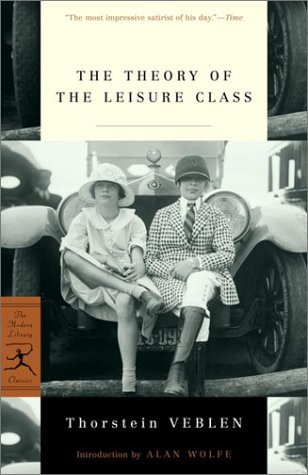 Leisure Class Nedir (Kimdir)?



Veblen’in The Theory of Leisure Class
kitabının kapakları (seçilmiş)
Thorstein Veblen (1857-1929)
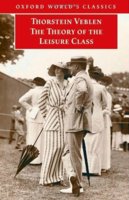 Leisure Class Nedir (Kimdir)?



Veblen’in The Theory of Leisure Class
kitabının kapakları (seçilmiş)
Thorstein Veblen (1857-1929)
Leisure Class Nedir (Kimdir)?




Daha fazla illüstrasyon
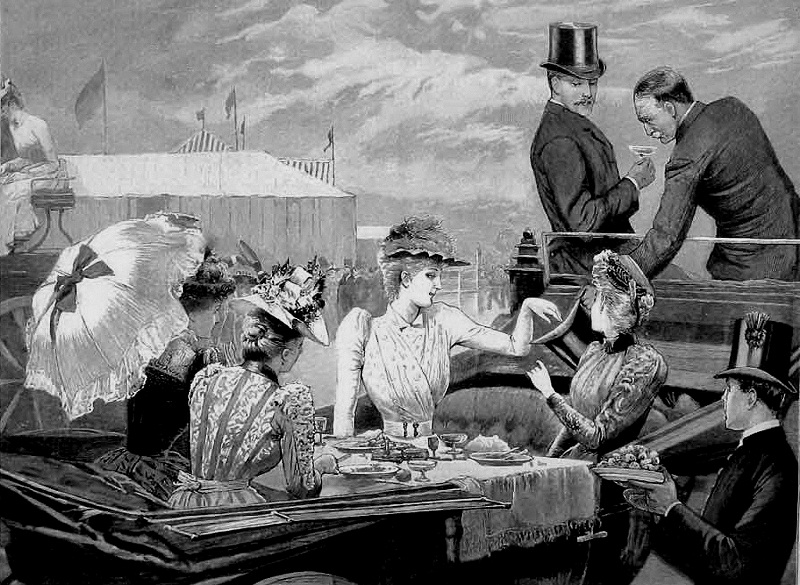 Thorstein Veblen (1857-1929)
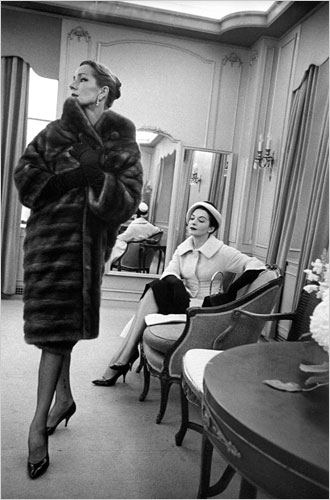 Leisure Class Nedir (Kimdir)?




Daha fazla illüstrasyon
Thorstein Veblen (1857-1929)
Leisure Class Nedir (Kimdir)?




Daha fazla illüstrasyon
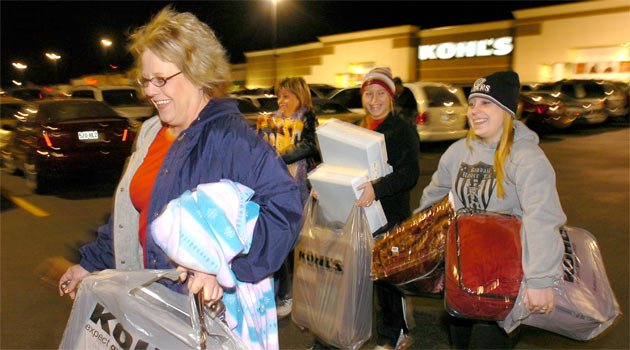 Thorstein Veblen (1857-1929)
Leisure Class Nedir (Kimdir)?




Daha fazla illüstrasyon
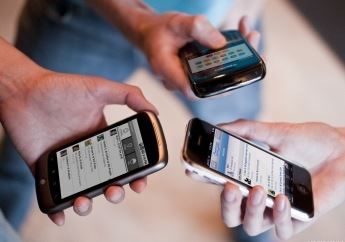 Thorstein Veblen (1857-1929)
Leisure Class’ın sonuçları (1)

Servet (sermaye) rasyonel şekilde birikmeyebilir
Contingency’nin toplumsal süreçlerde yarattığı etkiler
Toplumsal devrimler mümkün olmayabilir
Opportunism ile orta sınıflar ve sınıflar arası geçişler
Thorstein Veblen (1857-1929)
Leisure Class’ın sonuçları (2)

Sınıf Mücadelesi  Fikir Mücadelesi

İdeolojiler ve zihniyetler
Kültürlerarasılık
Oryantalism (Edward Said) ve post-colonialism
Thorstein Veblen (1857-1929)
Leisure Class’ın sonuçları (3)

Güncel toplumsal akımlar ve ideolojiler üzerindeki etkileri

Kadın, kimlik ve etnisite hareketleri 
(Özellikle Avrupa’da) Dini özgürlükler meselesi
Yeni sınıf analizleri (prekarya, yaratıcı sınıf vs.)
(H)activism
Psikoloji ve psikiyatrinin toplum bilimleri ile olan güncel ilişkisi